PODARUJ DZIECIOM LATO
Śpiew: Violinek śpiewa 
Tekst: Tadeusz Woźniakowski
Symbole: Boardmaker (Mayer-Johnson)
Opracowanie: Katarzyna Majewska
Wszystkie dzieci przynoszą radość
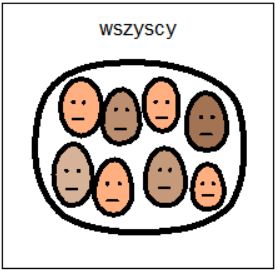 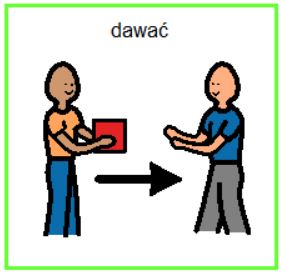 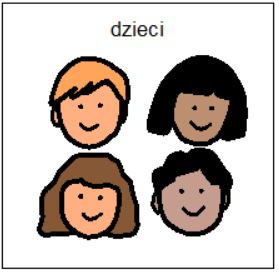 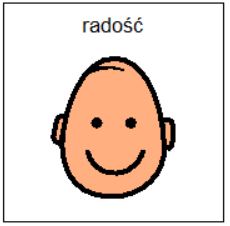 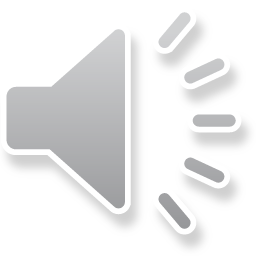 gdy ofiarujesz im serce swe
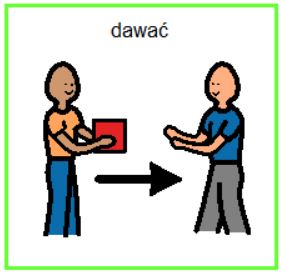 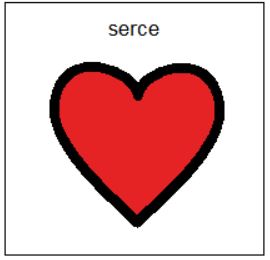 Wszystkie dzieci przynoszą radość
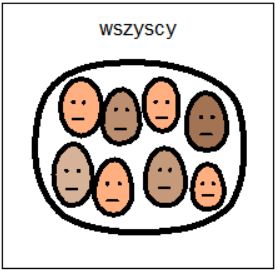 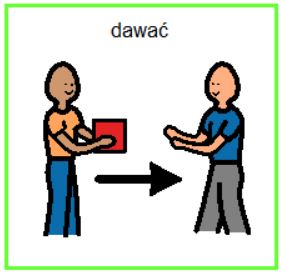 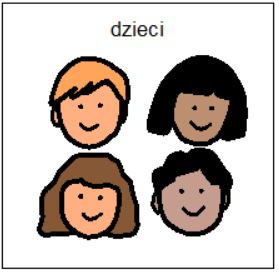 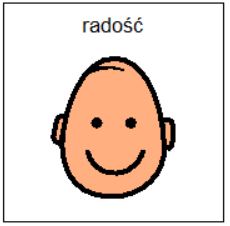 gdy ofiarujesz im serce swe
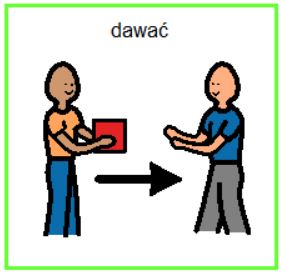 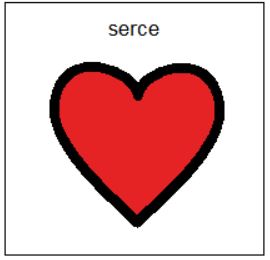 Podaruj dzieciom lato,
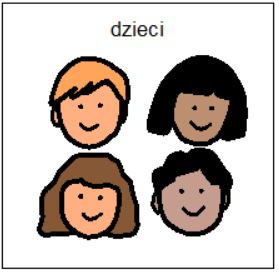 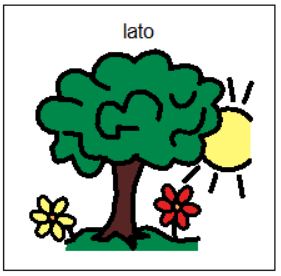 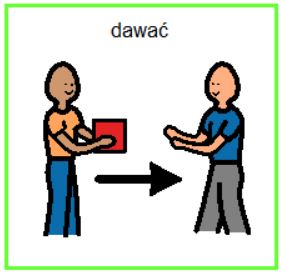 by mogły cieszyć się
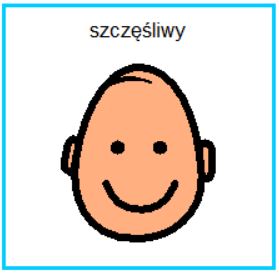 Ich uśmiech jest zapłatą -
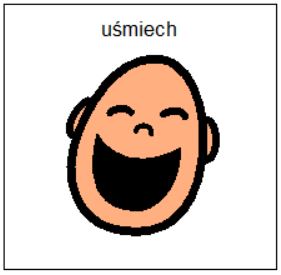 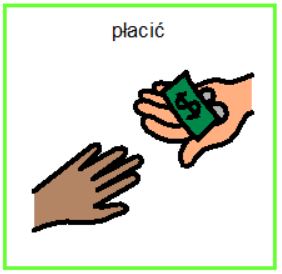 każdy o tym wie.
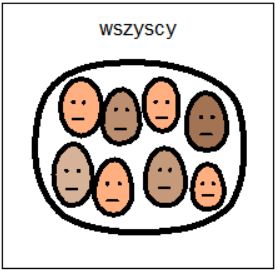 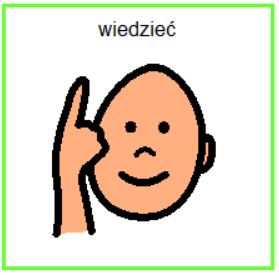 Więc zagraj z nimi w piłkę, pływaj albo skacz.
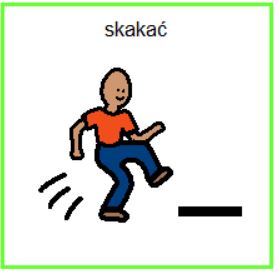 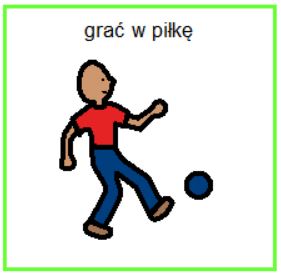 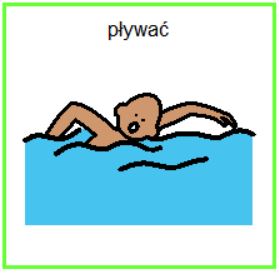 Podaruj dzieciom lato ujrzysz uśmiech a nie płacz!
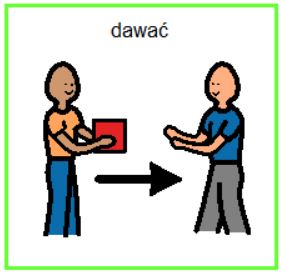 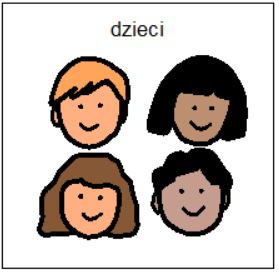 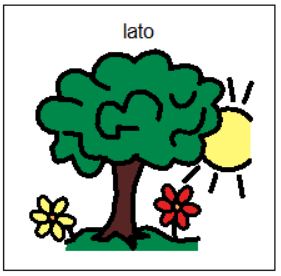 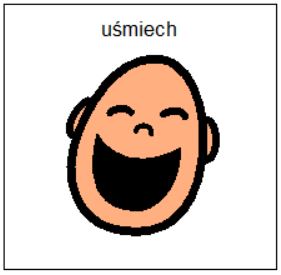